Конспект НОД по рисованию
первая младшая группа
«Украсим тарелочку»
 
 
 
                                                                                              Подготовила воспитатель:  
            Гузеева Марина Сергеевна
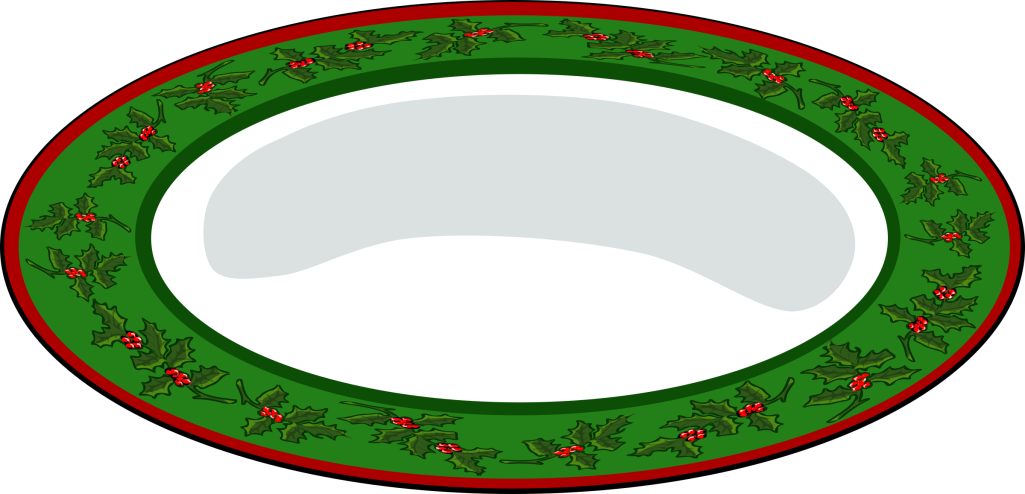 Интеграция образовательных областей: 
  познание 
  социализация; 
  художественное творчество.
Предварительная работа: 
рассматривание тарелок с разными узорами 
дымковский, филлимоновский узоры, гжель.
I. Сюрпризный момент. 
Воспитатель:  Ребятки, я сегодня шла утром на работу и встретила петушка с друзьями, он шел к нам. Сегодня у него день рождения.
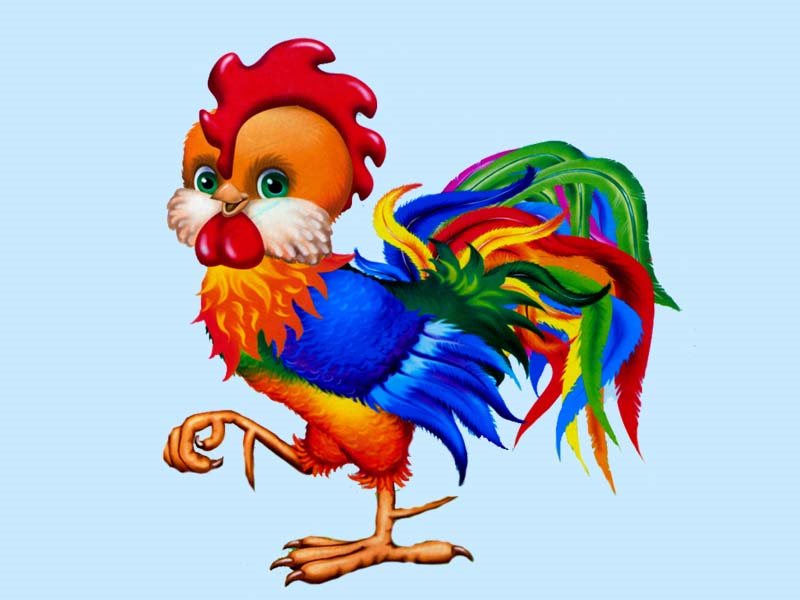 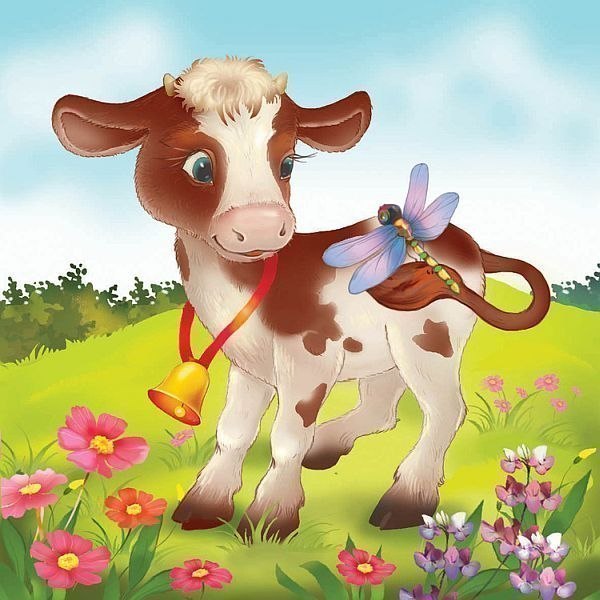 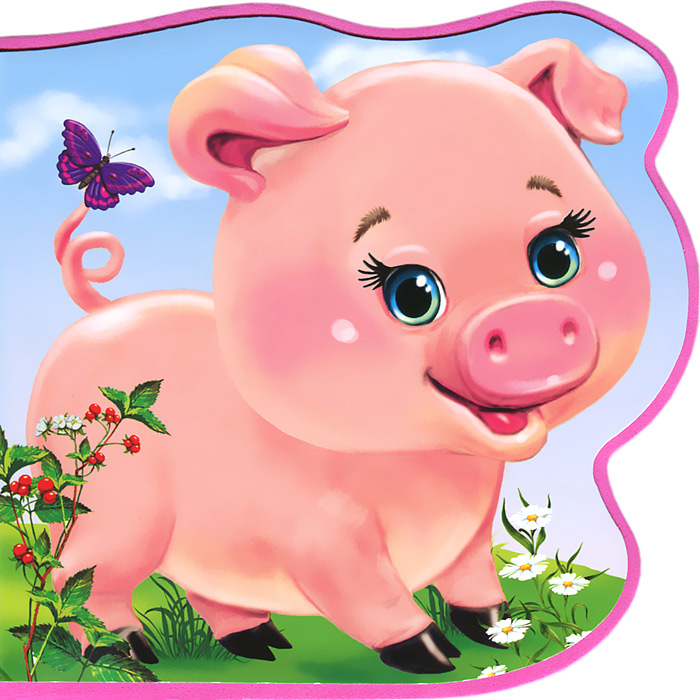 Воспитатель: С  кем пришел петушок?  Назовите друзей? (козленок, теленок, поросенок)
Воспитатель: Он принес угощения для вас и для зверят. 
 Посмотрите,  это что?  (Ответ детей) Правильно чашечка, в которую мы нальем чай (из чего мы пьем?)
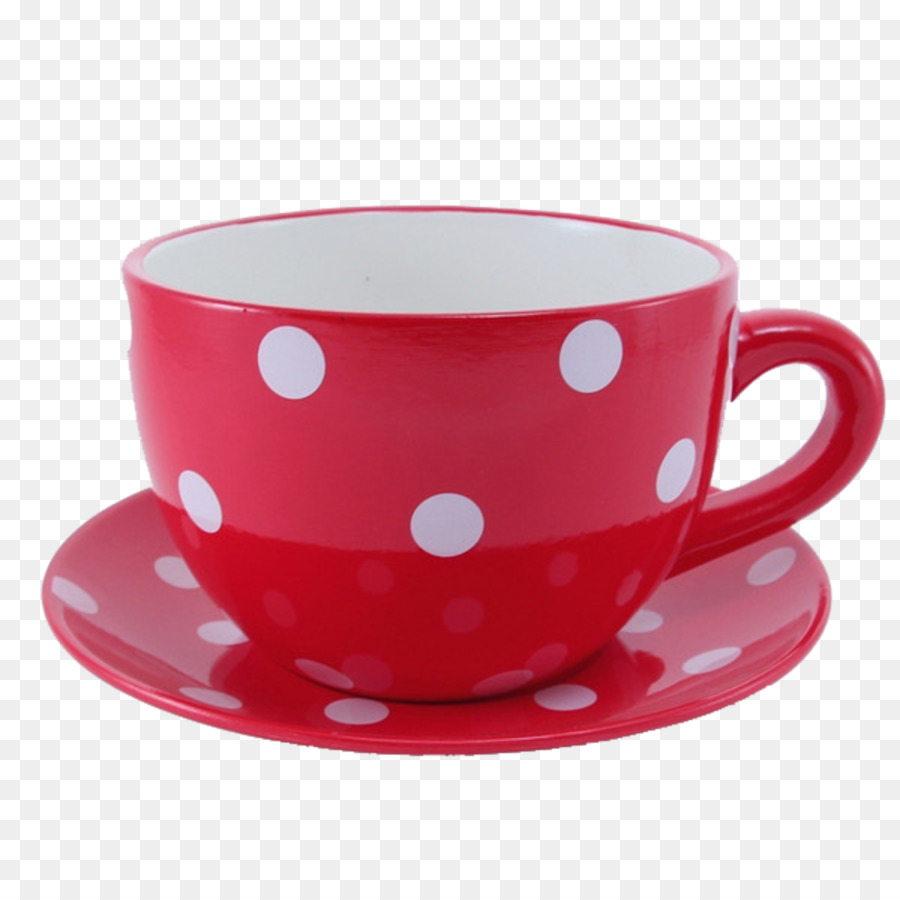 Воспитатель: А это что? (тарелочка). (Воспитатель обращает внимание детей на мольберт, на котором стоят картинки с изображением разукрашенных тарелок).
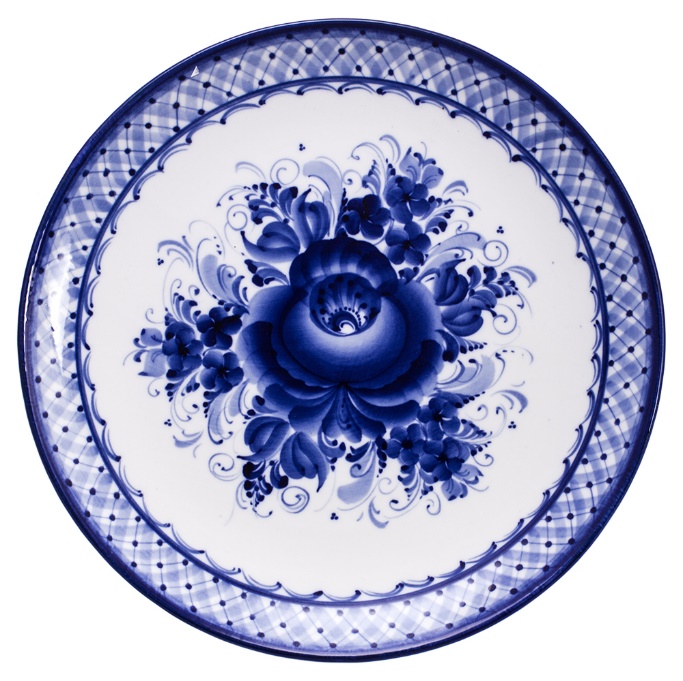 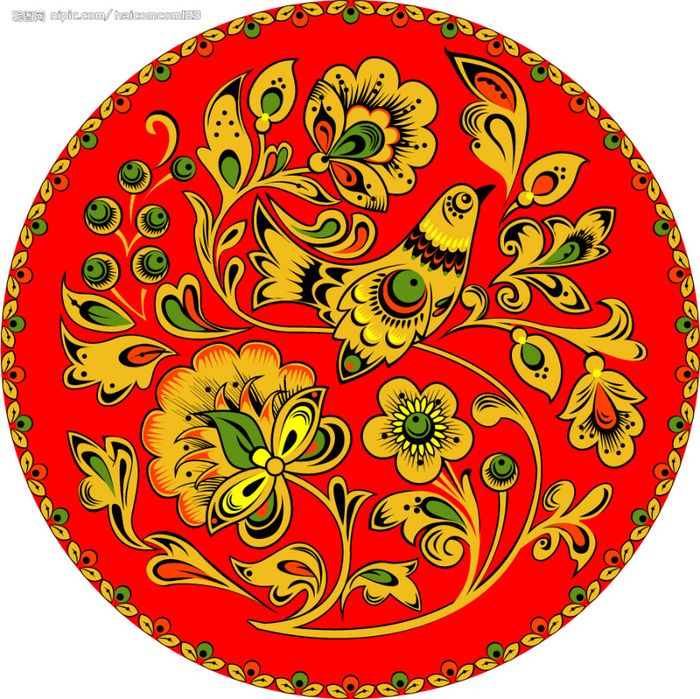 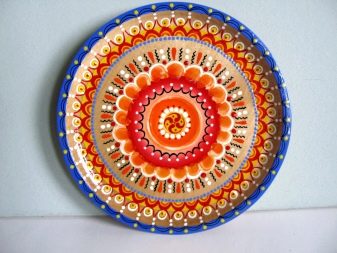 - Какая она? (круглая, круглая как мяч). 
- Как украшена? Что на нем нарисовано? (Кружочки). 
- Какого цвета узор на тарелке? (Красный, желтый, синий). 
- На тарелочку мы положим угощение. 
  Ой, а тарелочек у нас не хватает. А нам нужно столько тарелочек, чтобы хватило на  всех  гостей.  Давайте  мы  с  вами  нарисуем  и  украсим  их  разноцветными горошинками. Посмотрите, как я буду украшать тарелку
II. Показ рисования кистью. 
 Воспитатель показывает поэтапное выполнение работы.  
Воспитатель: Я беру кисть в правую руку тремя пальчиками. Опуская кисть в розетку с краской, лишнюю снимаю о край розетки. Начинаю украшать тарелку. 
Посмотрите, я приложила кончик кисточки и убрала, приложила и убрала и так, пока всю тарелку не украшу.
III. Физ.минутка. 
Воспитатель: Чтобы наши тарелочки получились красивые, поиграем с пальчиками: 
1. Кулачок- ладошка. 
2. Похлопаем. 
3. Встряхнули.
IV. Практическая часть. 
Воспитатель: А сейчас я вам дам петушка и пусть он будет рядом с вами. Вы покажите ему как  умеете рисовать кисточками (дети начинают рисовать).
V. Итог 
Воспитатель:   Ребята – давайте поставим свои тарелочки на стол. Какой он у нас получился праздничный, красивый.  Посмотри, петушок, какие мы нарисовали тарелочки. 
Петушок: –Очень красивые тарелочки.  
Воспитатель: Ребята постарались для тебя, петушок. 
Петушок: Спасибо. Я с вами не прощаюсь и жду вас в гости.